REPÚBLICA  BOLIVARIANA DE VENEZUELA
UNIVERSIDAD VALLE DEL MOMBOY
FACULTAD DE INGENIERÍA
CARVAJAL ESTADO TRUJILLO
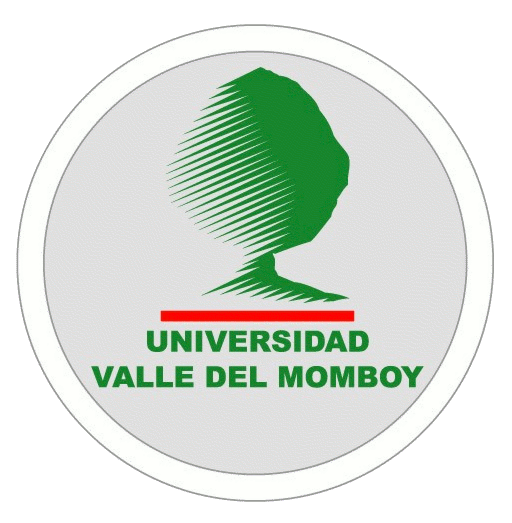 MODELO DE PROGRAMACIÓN LINEAL PARA LA OPTIMIZACIÓN DE PRODUCCIÓN DEL CULTIVO DE HORTALIZAS EN EL SECTOR SAN PABLO DE VALERA ESTADO TRUJILLO
Autora:

TSU: Cristina Sáez Montilla
 
 Carvajal, Noviembre de 2014
Planteamiento del problema
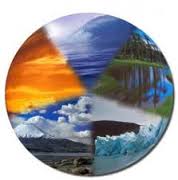 AMBIENTE
Cambio Climático
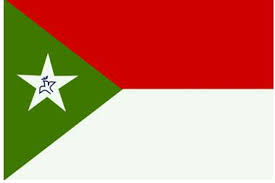 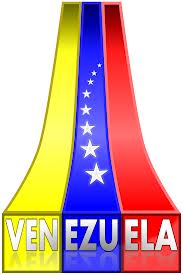 ESTADO    TRUJILLO
Planteamiento del problema
*OPTIMIZAR EL TIEMPO DE CULTIVO CONSIDERANDO LOS FACTORES, AGUA, TEMPERATURA Y HUMEDAD EN LA PRODUCCION DE HORTALIZAS DEL SECTOR SAN Pablo DE VALERA EDO TRUJILLO
DETERMINAR LA FACTIBILIDAD DEL DISEÑO DE UN MODELO DE PROGRAMACION LINEAL PARA LA OPTIMIZACION DEL CULTIVO 
* DISEÑAR EL MODELO DE PROGRAMACION LINEAL PARA LA OPTIMIZACIÓN DE PRODUCCIÓN DE HORTALIZAS EN EL SECTOR SAN PABLO DE VALERA ESTADO TRUJILLO
?
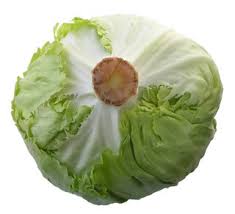 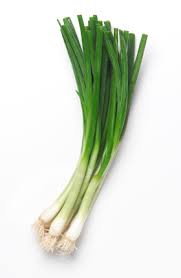 Objetivos de la investigación
OBJETIVO GENERAL:

Diseñar un modelo programación lineal para la  producción de hortalizas del sector San Pablo de Valera  estado Trujillo.
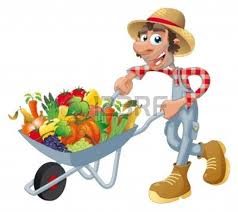 Objetivos de la investigación
OBJETIVOS ESPECIFICOS:
Analizar los factores  climáticos en la producción de hortalizas en el sector San Pablo de Valera estado Trujillo.
Identificar el tiempo de cultivo en la producción de hortalizas en el sector San Pablo de Valera estado Trujillo
Diseñar un modelo de programación lineal para la optimización de producción de hortalizas en el sector San Pablo de Valera  estado Trujillo.
Justificación de investigación
ASPECTO METODOLOGICO
Optimiza los tiempos de cultivo
ASPECTO 
TEÓRICO
Profundiza el tiempo de cultivo para su mejor manejo y aprovechamiento
PRACTICO
Permite la construcción de un plan optimizado
EN LO SOCIAL
Resuelve problemas y mejora debilidades
CIENTIFICA TECNICA
Podrá ser utilizado por otros investigadores
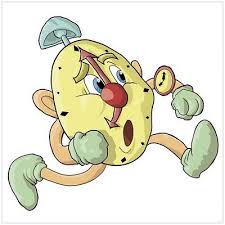 Marco teórico
Operacionalizacion de variable Objetivo general: Proponer un modelo de programación lineal  para la  producción de hortalizas en el sector San Pablo de Valera  estado Trujillo
marco Metodológico
Campo 
  Hurtado (2007)
Descriptiva
marco Metodológico
Campo 
Recolección Datos
Ambiente Natural
Programación Lineal 
Método Solver 
Datos Reales
análisis de los resultados
Planteamiento del problema de F.O
 Los tipos de cultivos que se estudiaron fueron la lechuga cebolla en rama y cilantro, los cuales difieren en su rendimiento y consumo de agua, el espacio estudiado fue una parcela la cual  cuenta con 15 hectáreas, las cuales están dividas en cinco hectáreas para cada rubro para así  cumplir las restricciones
análisis de los resultados
Periodo donde se puede Cosechar Cada Rubro
Tiempo de cultivó: 
	1. Lechuga  = febrero a octubre
	2. Cebolla en rama = marzo - abril
	3 .Cilantro = enero a mayo
análisis de los resultados
F.O
Max Z = 90X11 +90 X12 + 90X13 90 X14+70X21 + 70X22 +40X31 +40 X32   

Restricciones: 
Para la lechuga 
X11 + X12 +X13 + X14 ≤ 5
X11 + X12 +X13 + X14 ≤ 300
 
Para la cebolla en rama 
X21 + X22 ≤ 5                       
X21 + X22 ≤ 200   
Para el cilantro                  
X31 + X32  ≤ 5                       
X31 + X32  ≤ 100                  
        Total de agua 
300 X11 +300 X12 +300X13 +300 X14  + 200X21 +200 X22
+ 100 X31 +100 X32   ≤ 600
        Total hectáreas 
 X11 +X12 +X13 + X14  + X21 + X22
+  X31 +X32   ≤ 15
análisis de los resultados
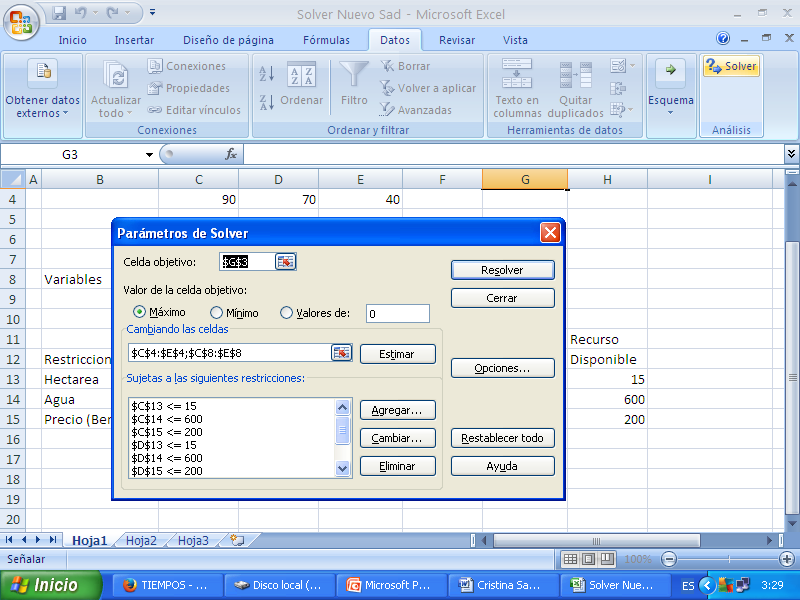 análisis de los resultados
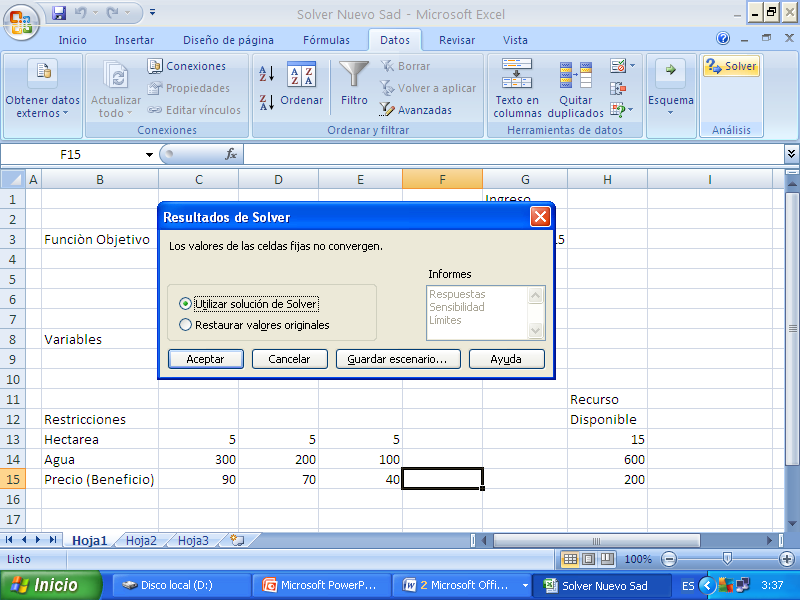 análisis de los resultados
SOLVER
ASIGNACION
DE 
5.1
75 HECTAREAS
3000 AGUA (M3/ HA)
1000 BENEFICIO
RECURSO 
GANADO
Conclusiones
En correspondencia con el objetivo propuesto, se logró:

Como objetivo Numero uno:
Identificar el tiempo de cultivo en la producción de hortalizas en el sector San Pablo de Valera estado Trujillo.

Con respecto al objetivo numero dos:
Analizar los factores de agua, temperatura, humedad en la producción de hortalizas en el sector San Pablo de Valera estado Trujillo.
Conclusiones
Como objetivo numero tres:
 Diseñar un modelo de programación lineal para la optimización del tiempo de producción de hortalizas en el sector San Pablo de Valera  estado Trujillo.
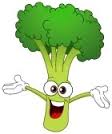 recomendaciones
Se debe considerar la cantidad de agua que requiere el cultivo para evitar problemas como la caída, malformación y maduración prematura de los frutos, la baja productividad de la planta, la presencia de plagas y enfermedades 

Regar la tierra y no las plantas y mantener el suelo cubierto con cultivos asociados.

No riegues nunca las hortalizas justo antes de la recolección porque los frutos serán más acuosos, con la pulpa menos consistente, y se conservarán peor.
recomendaciones
No riegues en las horas más calurosas del día. La evaporación es mayor y las gotas de agua que permanecen en las hojas o sobre los frutos concentran los rayos solares y pueden producir quemaduras.

La mejor hora para regar es el atardecer o temprano en la mañana.

Observar frecuentemente los cultivos y estar atentos a cualquier cambio para evitar algún problema durante la cosecha.

La inspección del producto almacenado y la limpieza de los almacenes efectuadas regularmente, ayudarán a reducir pérdidas
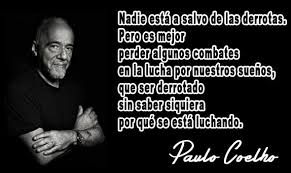 GRACIAS!!